Paris
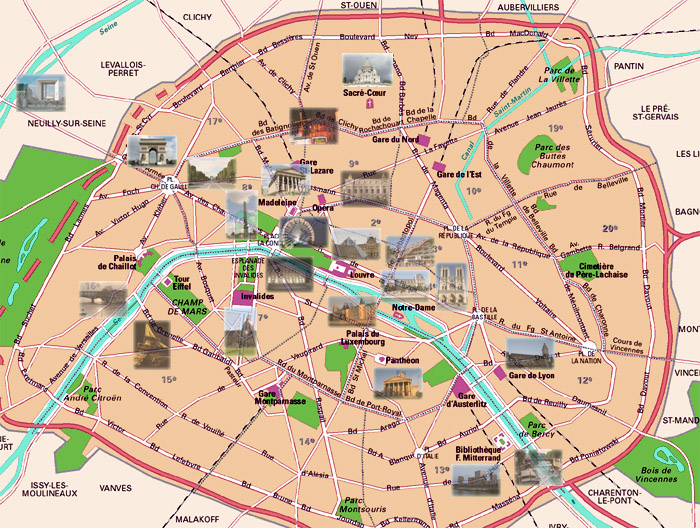 L’ Arc de Triomphe
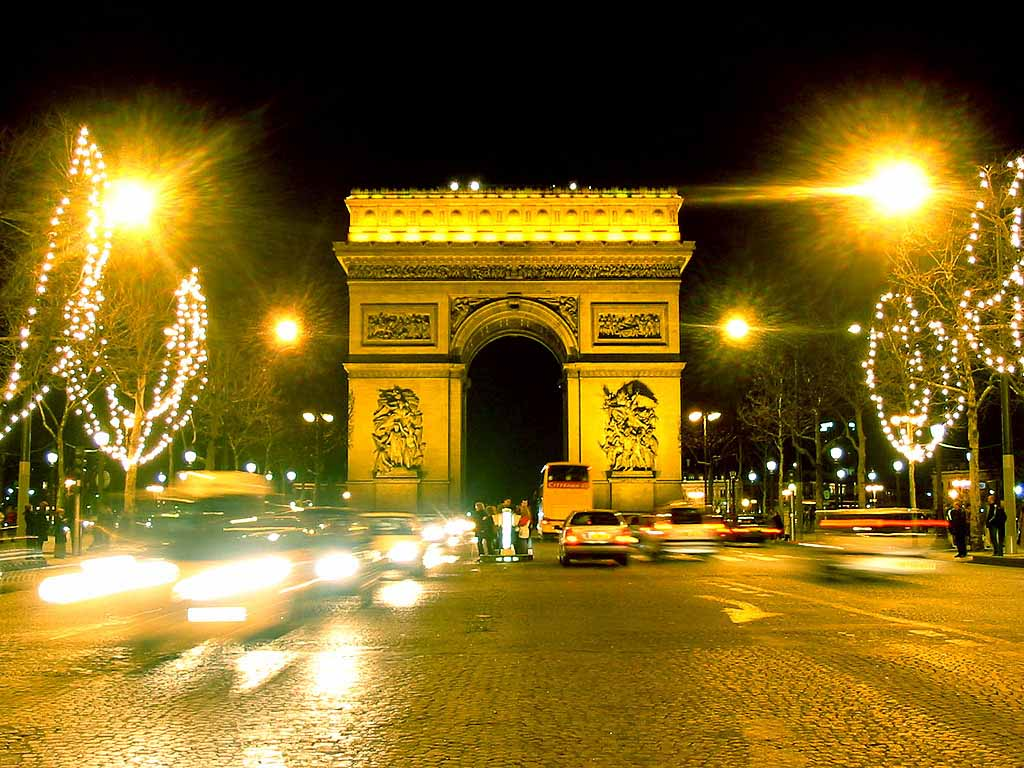 L’Hôtel des Invalides
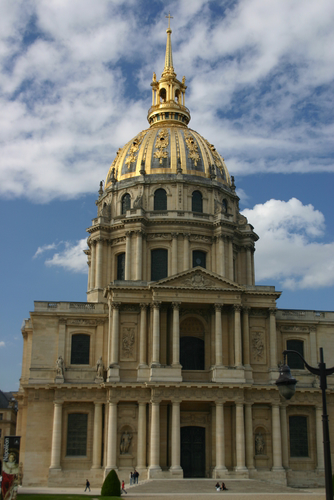 Le jardin de Tuileries
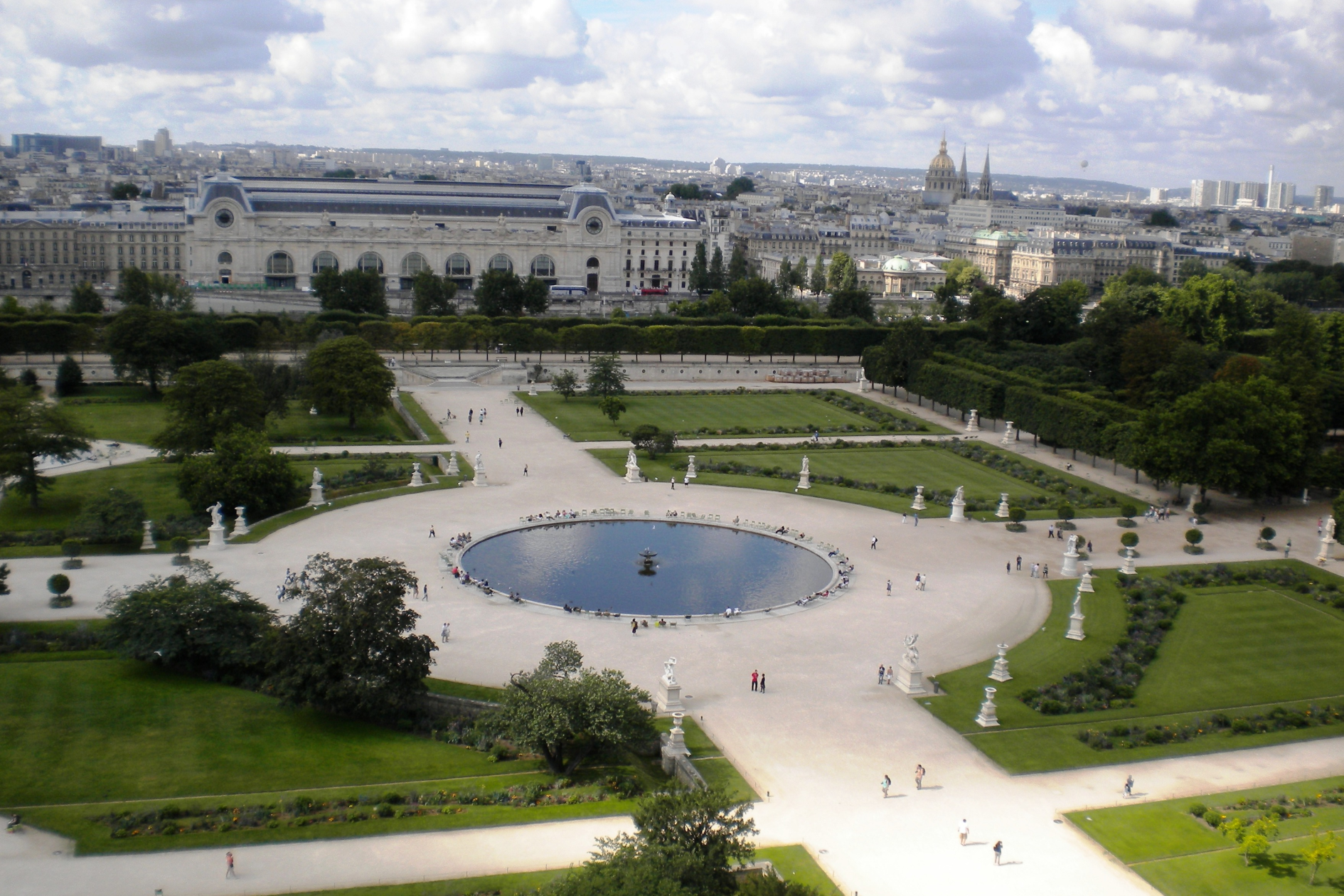 Le Louvre
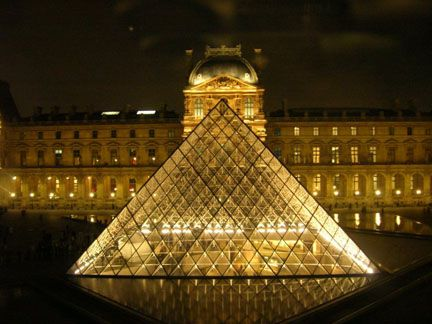 L’hôtel de ville
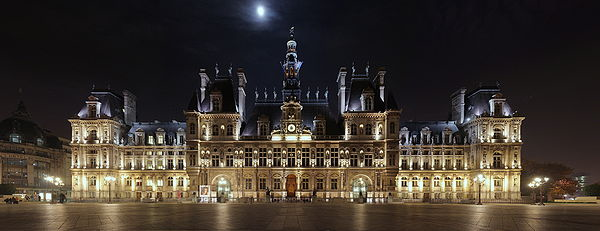 Basilique du Sacré Coeur
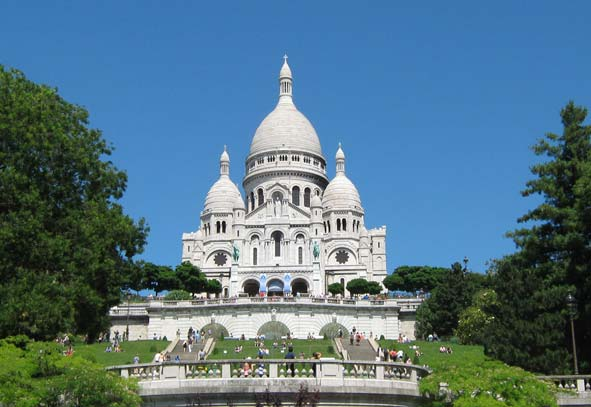 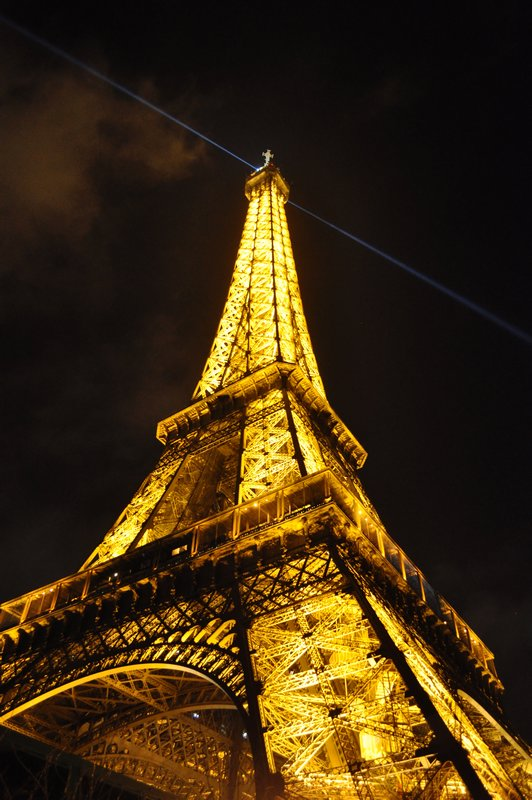 La tour Eiffel
Le jardin du Luxembourg
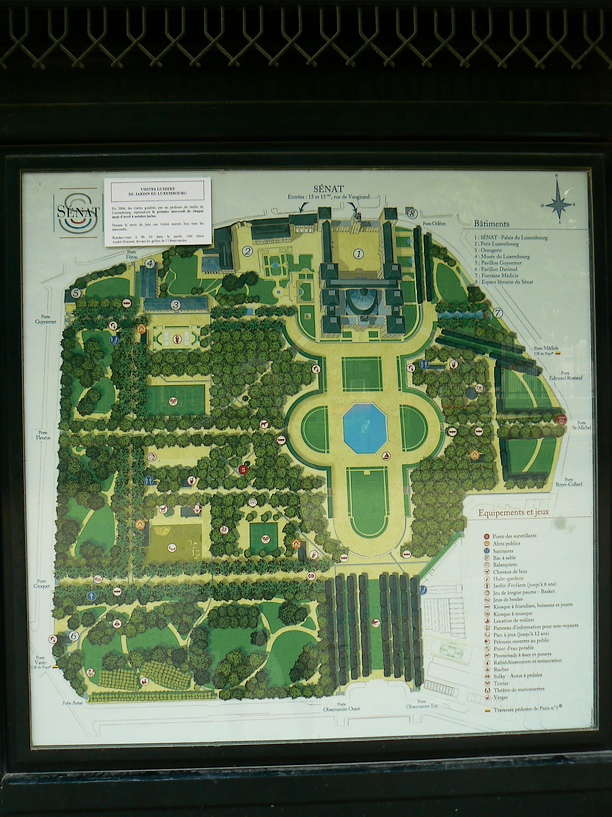 La cathédrale de Notre-Dame
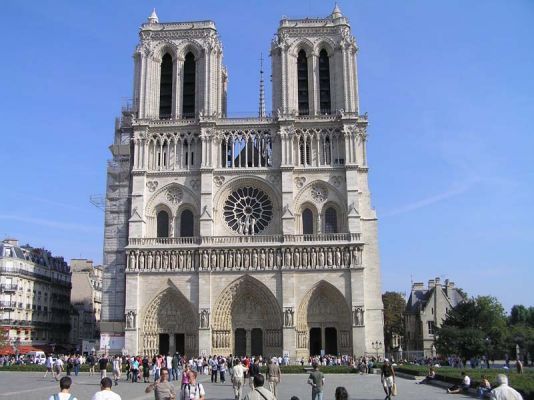 Le jardin des Plantes
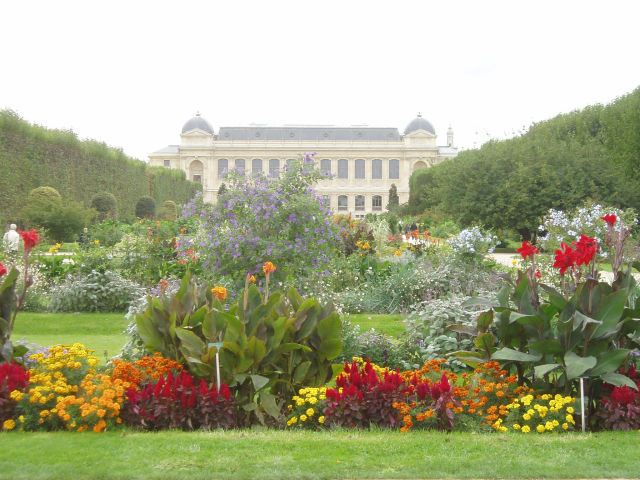 L’église de la Madeleine
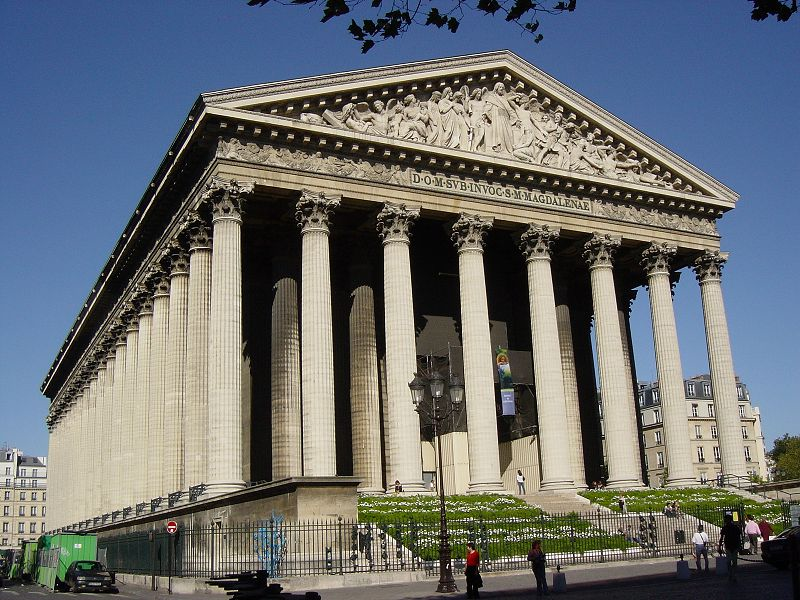 Le centre de Pompidou
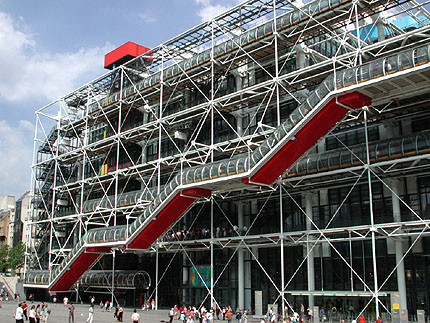